Downtime Enhancement – Quick Complete
Suggest ‘Top X’ reasons for simplified data entry
Top X
For each DTRP/Location
Probability %
Cause Location
Classification
Cause
Effect
‘Probability %’ indicates percentages of records associated with each combination.
Production Analyst
Data Grid Context Menu (right-click) offers “Top X” combinations for quick data entry
RCE
Provides “Top X” info in message for use by Skelta/MSFlow/Slack/Email as quick data entry options
Webhook
Provides “Top X” info in message for use by Skelta/MSFlow/Slack/Email as quick data entry options
© 2018 AVEVA Group plc and its subsidiaries. All rights reserved.
Downtime Enhancement – Quick Complete
Example – Production Analyst
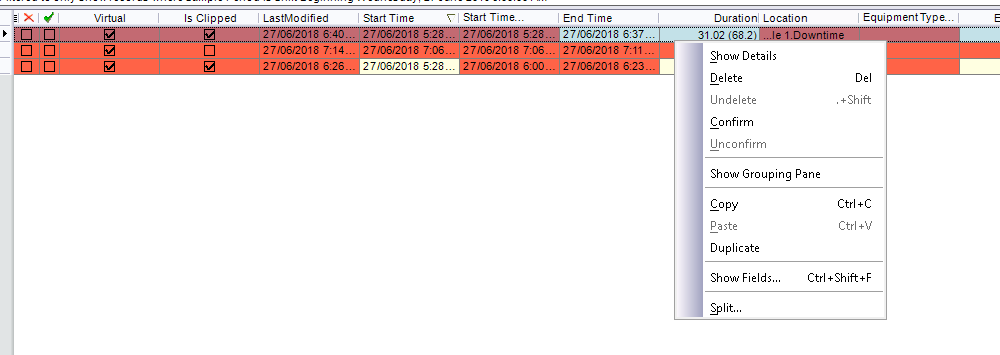 Quick Complete
Cause | Effect (if not null)| ClassificationCause Location (Occurrence %)
© 2018 AVEVA Group plc and its subsidiaries. All rights reserved.
Downtime Enhancement – Quick Complete
Example – Outlook/Skelta/Slack
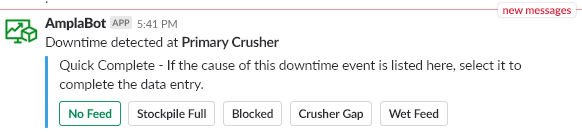 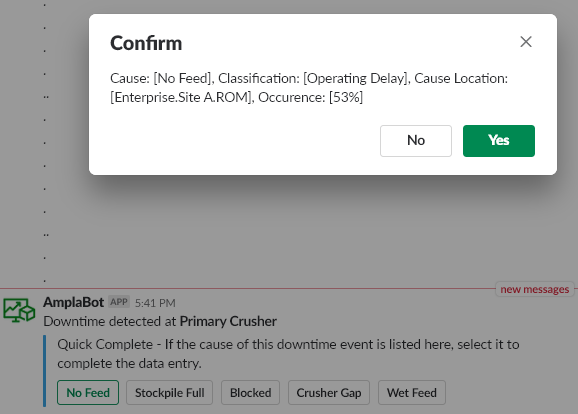 © 2018 AVEVA Group plc and its subsidiaries. All rights reserved.